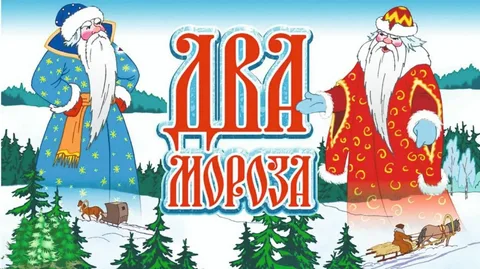 Русская народная сказка «Два Мороза»Фамилия, имя ученика_______________________________________
1. Словарная работа. Соедини слова с их значением.
Бубенчик
Дровосек
богатый человек, живущий в городе
Крестьянин
человек, рубящий дрова
металлический шарик с кусочками металла внутри, позванивающий при встряхивании
Ёжиться
Купец
бедный человек, живущий в деревне, занимается обработкой земли
2. Выбери пословицу, которая выражает основную мысль текста.






3. Что решили сделать братья Морозы?
□ поиграть                             □ порезвиться                                 □ позабавиться
4. За кем побежал младший брат, Мороз – Красный нос?
□ за охотником                      □ за рыбаком                                   □ за дровосеком
5. Чем дровосек стал выколачивать мороз из полушубка?
□ кнутом                                 □ поленом                                      □ палкой
6. Что, по мнению старшего брата, Мороза – Синего носа, лучше шубы греет?
□ печка                                   □ костёр                                          □ топор
7. Какая у купца была шуба?
□ медвежья                            □ лисья                                            □ волчья
8. Выдели в таблице любым цветом ответы на вопросы.
Что звенело на санях богатого купца?
Что хотел набрать в лесу крестьянин?
Где встретились вечером братья Морозы?
За кем побежал Мороз – Красный Нос?
9. Чему учит сказка? Отгадай ребус.






Ответ ____________________________
жаться от холода
Мороз не велик, да стоять не велит.
Хочешь есть калачи, не сиди на печи!
Где тепло, тут добро.
У работающего в руках дело огнём горит.
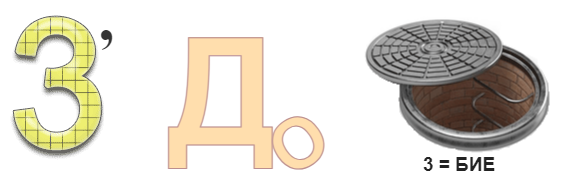